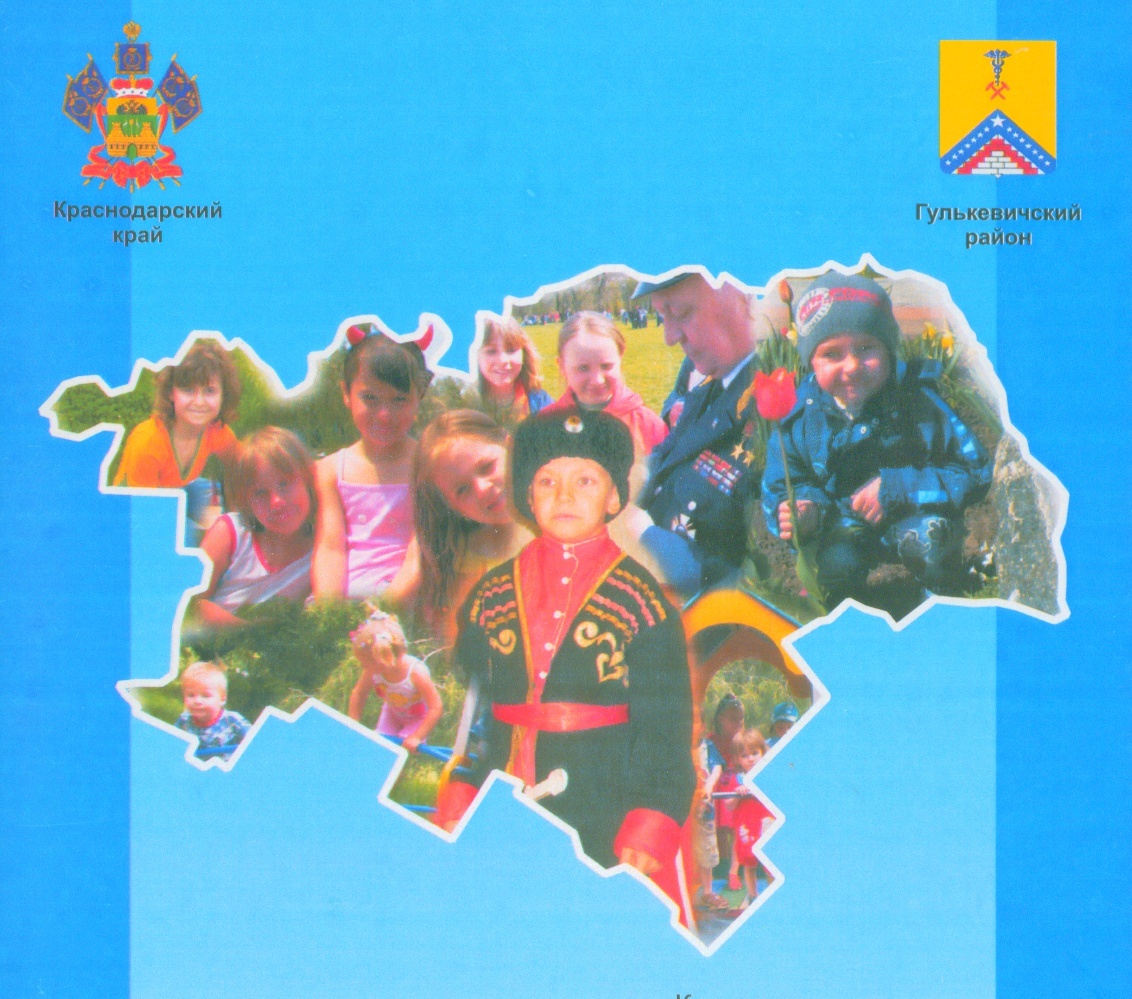 Муниципальное общеобразовательное учреждение  средняя общеобразовательная школа №21 с.Пушкинского МО Гулькевичский район   Краснодарского края
Обобщение опыта учителя русского языка и литературы 
Васильевой Людмилы Ивановны
 по теме
«Использование регионального компонента на уроках русского языка»
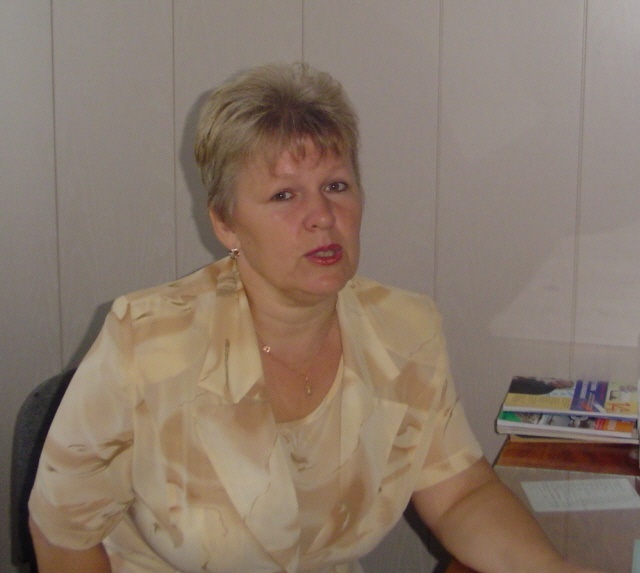 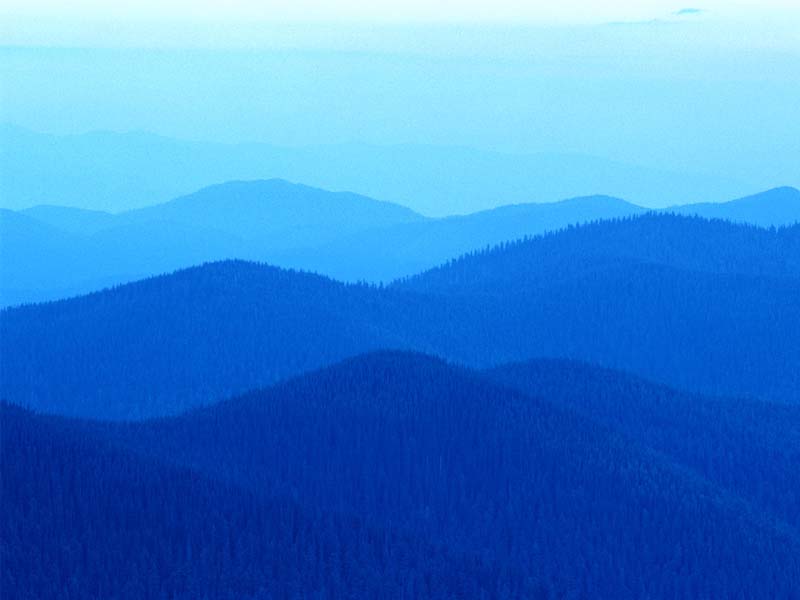 Региональный компонент государственного стандарта общего образования
Способы реализации регионального компонента в образовательном процессе:
введение учебного предмета как предмета регионального компонента 
в учебный план ОУ;
включение регионального содержания 
в базовое;
углублённое изучение регионального содержания через учебные курсы, факультативы, образовательные модули, элективные курсы
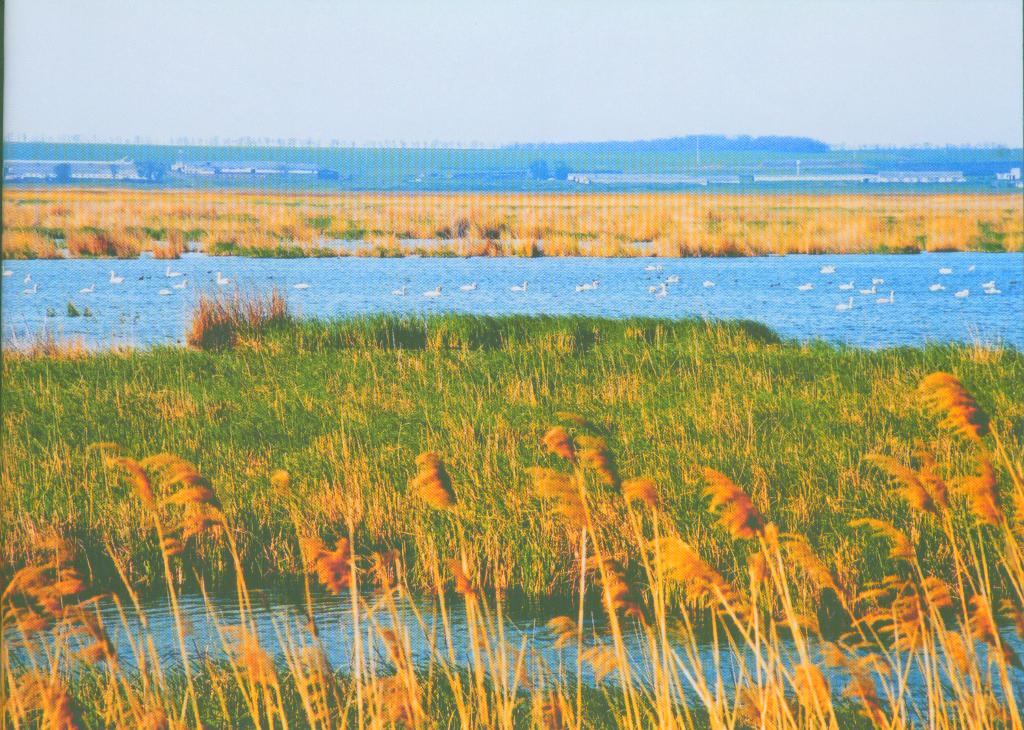 Главные принципы реализации регионального компонента содержания образования:
принцип региональности;
принцип гуманизации;
принцип историзма;
принцип комплексности и интегративности;
принцип экологизации.
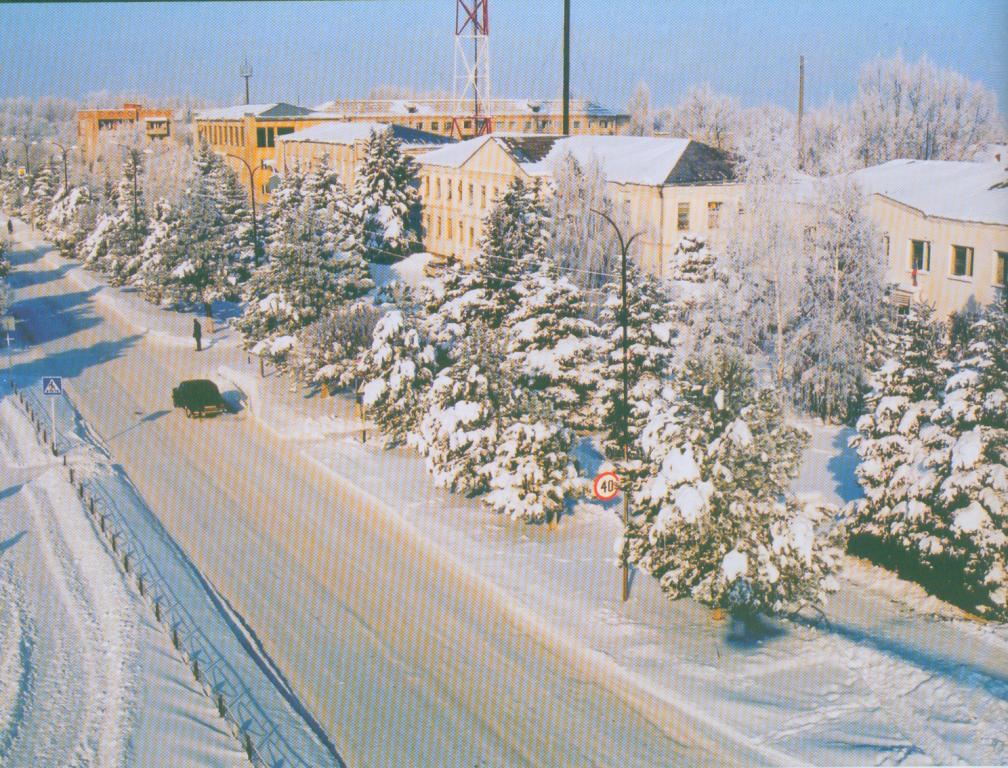 Принцип региональности;
Принцип гуманизации;
Принцип историзма;
Принцип комплексности и интегративности;
Принцип экологизации.
Главные принципы реализации регионального компонента содержания образования:
В соответствии с  приказом ДОН от 14 декабря 2004 года №01.8/2228 «Об утверждении обязательного минимума содержания общего образования по кубановедению»  данный документ определяет минимум учебного материала, который является смысловым стержнем для самостоятельной учебной дисциплины – курса «Кубановедение»  и одновременно для 10-15% содержания от объёма федеральных программ.  
   Обязательный минимум содержания общего образования по кубановедению является важным средством реализации концептуальных положений, сформулированных в законе Российской Федерации «Об образовании».
  основополагающая идея закона 0 органическое единство интересов личности, общества и государства в деле воспитания  гражданина России.
     Обязательный минимум содержания общего образования по кубановедению позволяет на качественно новом уровне реализовать в практической деятельности принципы государственной политики и общие требования к содержанию образования, сформулированные в законе РФ «Об образовании»:
воспитание гражданственности и любви к Родине;
защита  системой образования национальных культур и региональных культурных традиций в условиях многонационального государства;
формирование у учащихся картины мира, адекватной современному уровню знаний;
формирование мировоззренческой, нравственной, экономической, социальной, политической, экологической культуры;
содействие взаимопониманию и сотрудничеству между людьми, различными этническими, религиозными и социальными группами;
гуманизация и гуманитаризация процесса образования.
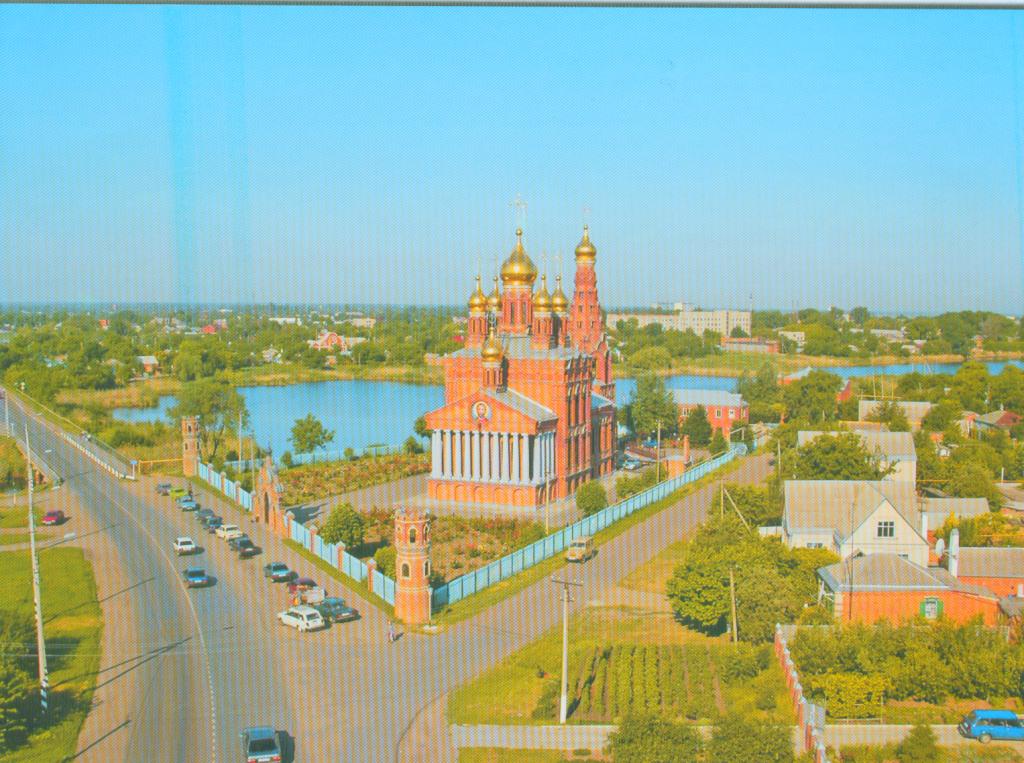 «Кубановедение» – это:
знание о своей ближней (малой) 
родине – от слов «ведать», «знать» свою родную Кубань, её природу. историю,  хозяйство, быт, взгляды, верования, традиции кубанцев;
путь, метод, процесс  познания от ближнего к дальнему. далёкому, от 
части к целому, от частного 
к общему.
Основные направления и формы деятельности  по введению регионального компонента в учебно-воспитательный процесс



   учебная              внеклассная         организация
    работа                   работа                            научно-
                                                         исследовательской
                                                                    деятельности
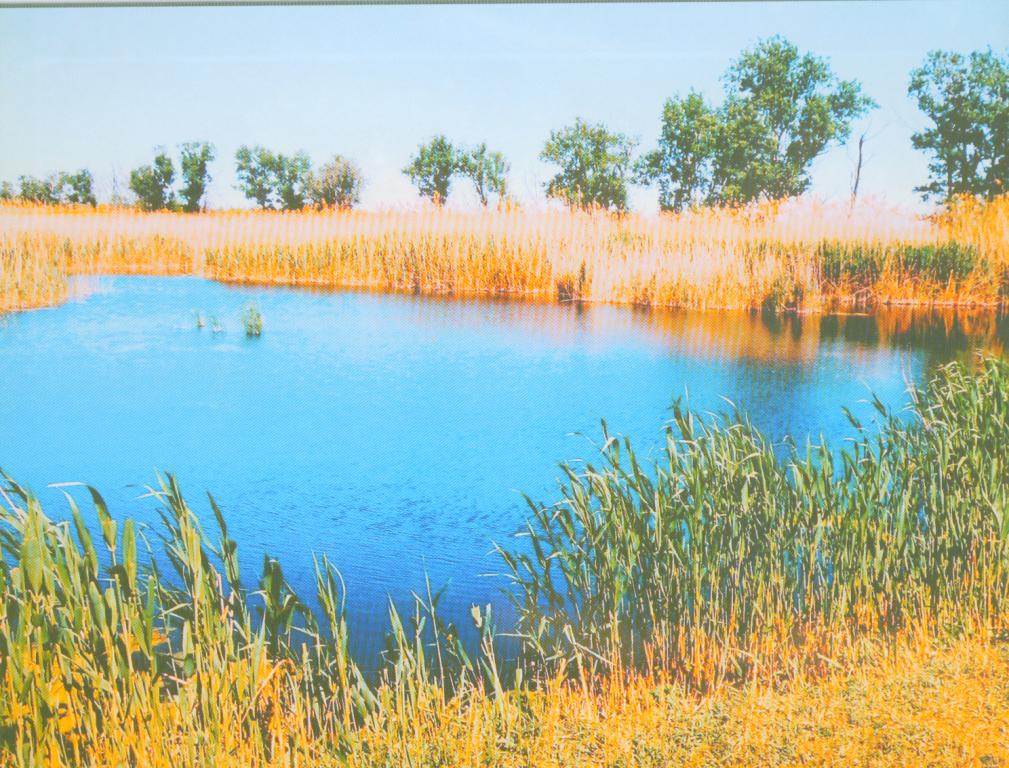 Учебная  деятельность
урок по курсу  «Кубановедение» в 
     1-11 классах;
изучение регионального          (кубанского) компонента содержания образования – 10-15 % от объёма федеральных программ;

углублённое изучение регионального содержания через учебные курсы, факультативы, образовательные модули, элективные курсы
Внеклассная работа
 массовые:
         - праздники;
         - театрализованные представления;
групповые:
                                             - викторины:
                                             - конкурсы;
                                             - предметные недели;
                                             - экскурсии;
                                             - интеллектуальные игры
индивидуальные:
                                                                 - беседы;
                                                                   - консультации
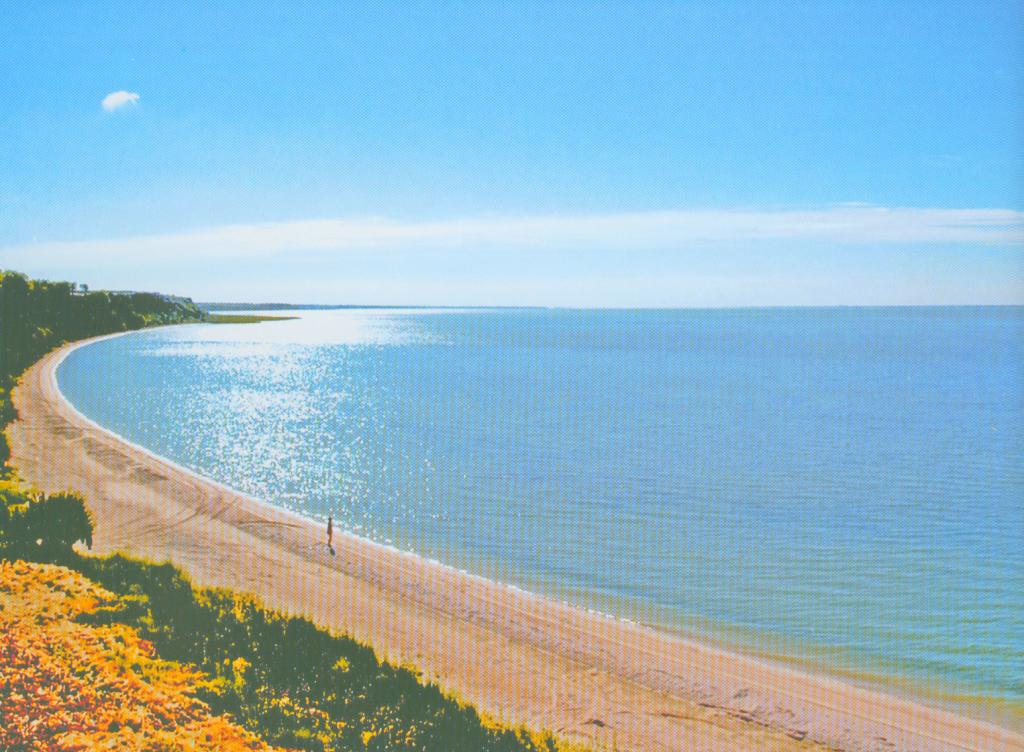 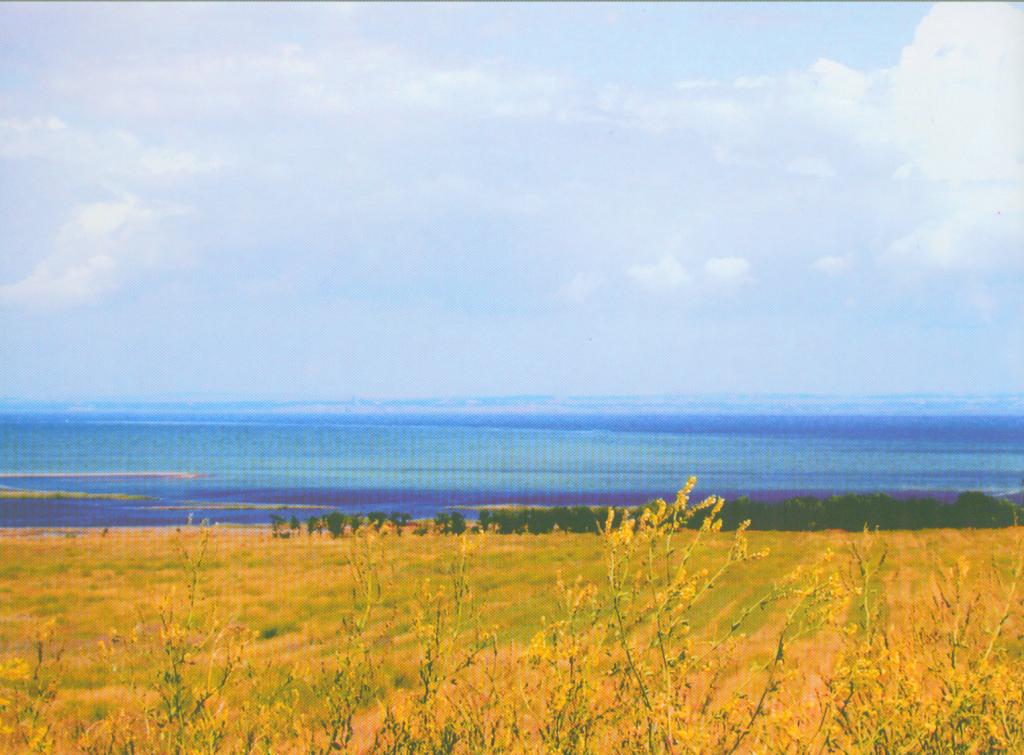 Организация  научно-исследовательской и проектной деятельности
экспедиции (фольклорные, экологические, археологические и др.);
предметные олимпиады;
конкурсы социальных и творческих проектов;
ученические научные общества;
научно-исследовательская и поисковая деятельность на базе музеев
Использование  регионального компонента  на уроках русского языка ставит  своей целью:
обогащение активного и пассивного словарного запаса учащихся;
формирование умения пользоваться языком  во всех  общественных сферах его применения;
воспитания  бережного отношения  и  интереса к языку, культуре, этнографии родного края;
познакомить с изобразительными возможностями диалектных слов.
Методические рекомендации
   1.Раздел «Русский язык» рекомендуется включать в курс «Кубановедение» в последней четверти 5 класса, после усвоения учащимися раздела «Лексика».  
   2. Местный материал вводится в учебный курс  исключительно на практическом, адаптированном уровне.
  3. Не  следует перегружать учащихся  недоступной им научной терминологией по диалектологии, фразеологии и ономастике.
   4.Вся работа строится  на материале  постоянного  сопоставления диалектных и литературных слов и их форм.
Знание родного   края – наша сила и величие Родины.
                              Ф.А.Щербина
Научно-методическое обеспечение для использования  регионального компонента  на уроках русского языка
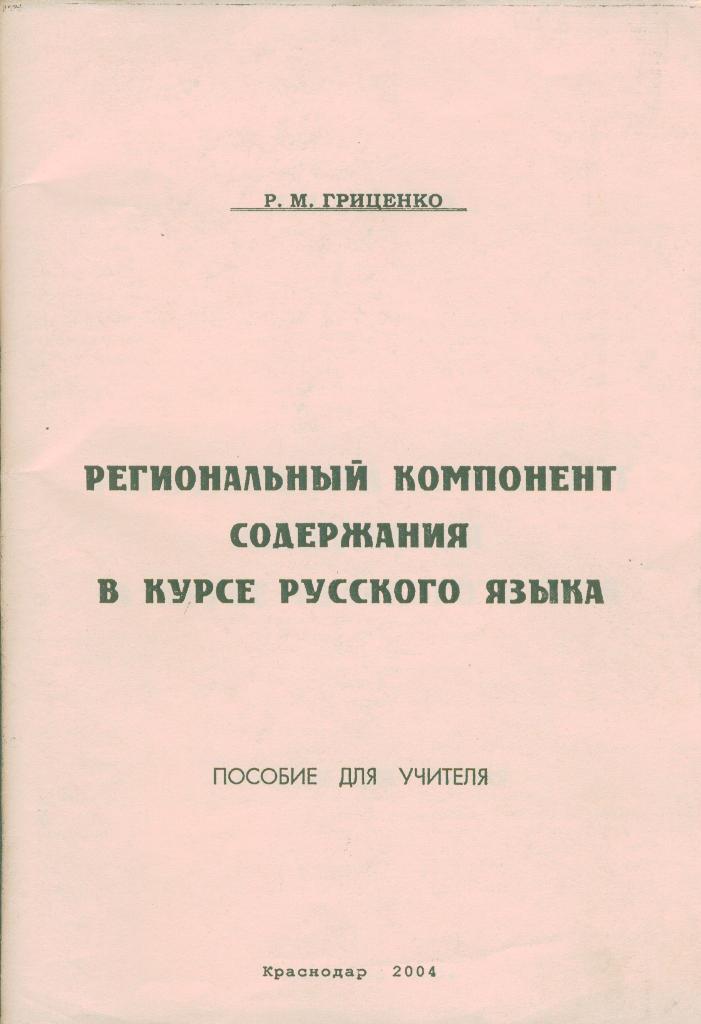 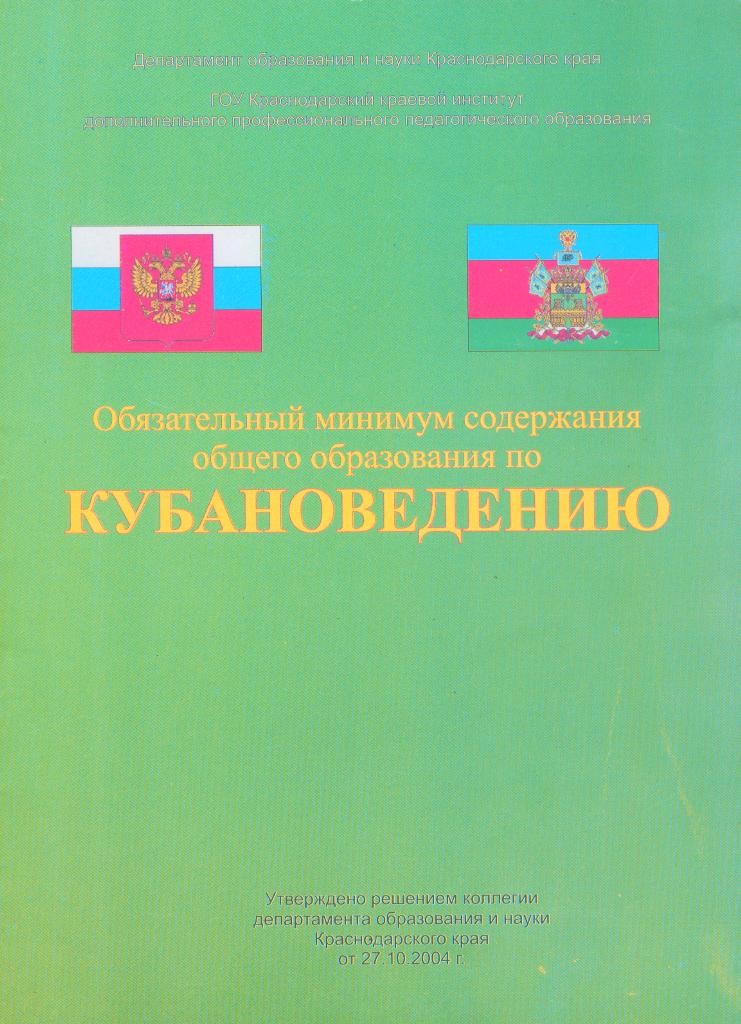 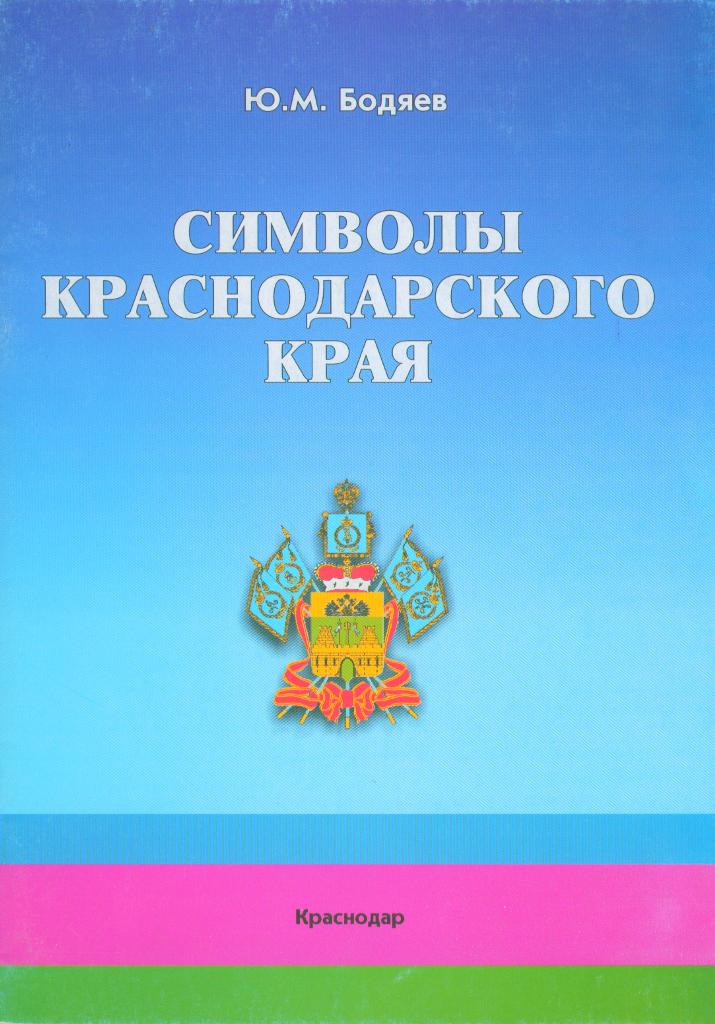 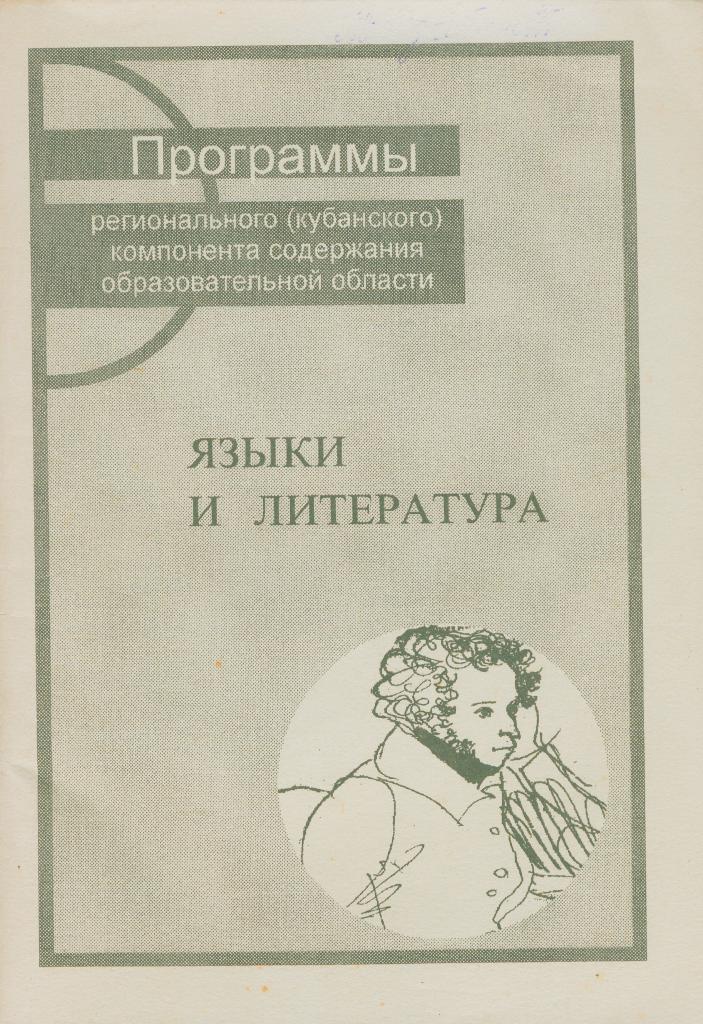 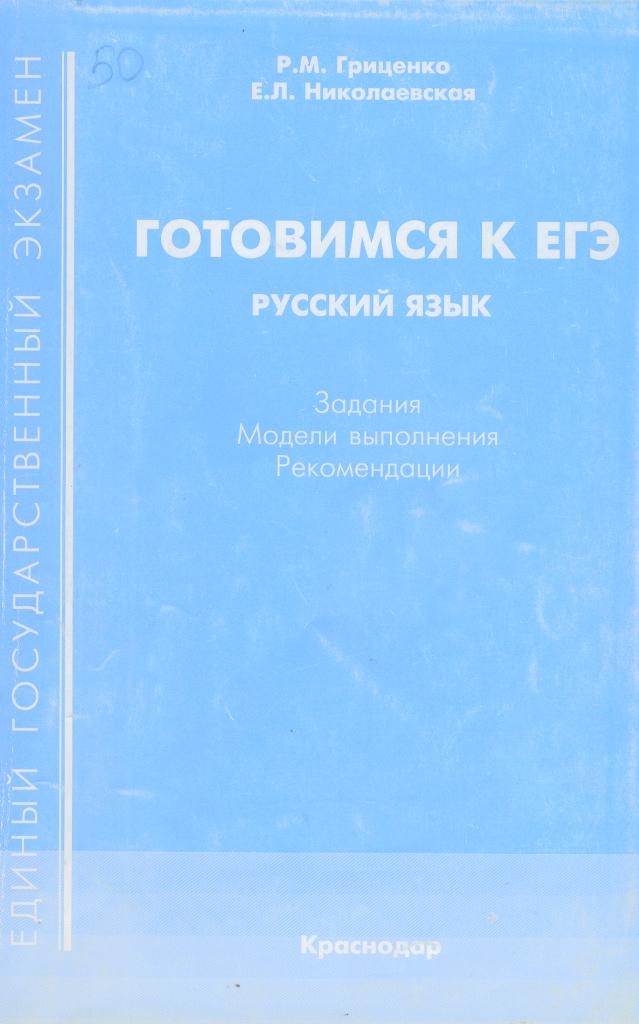 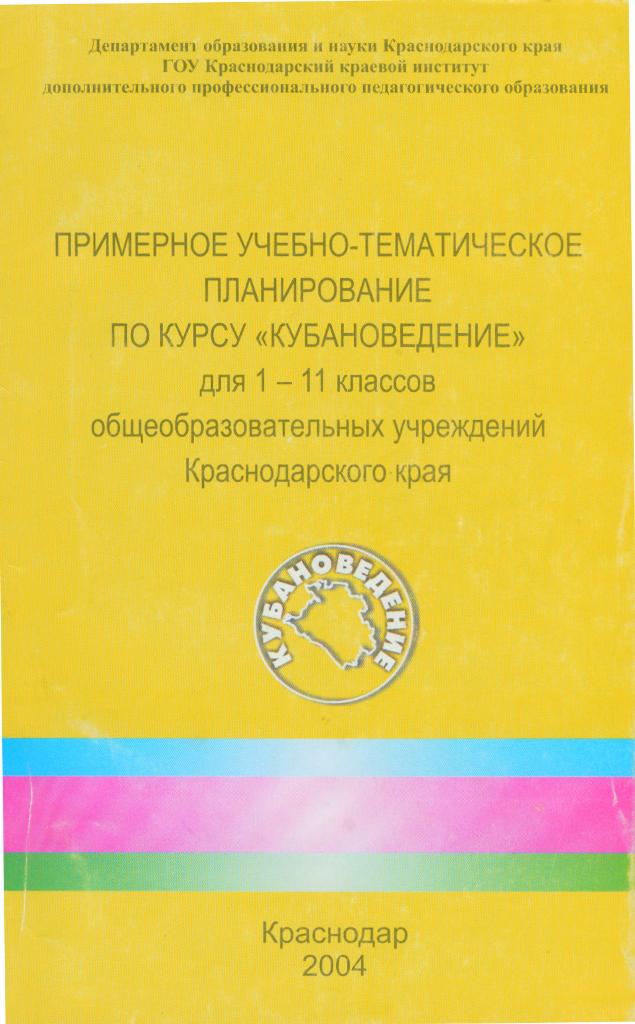 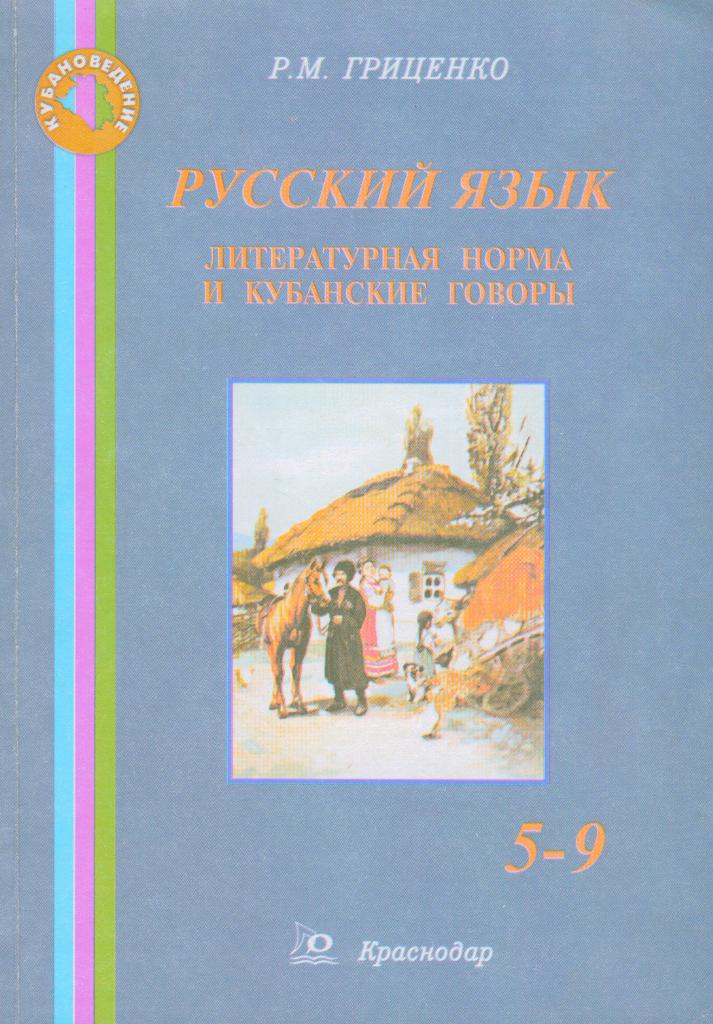 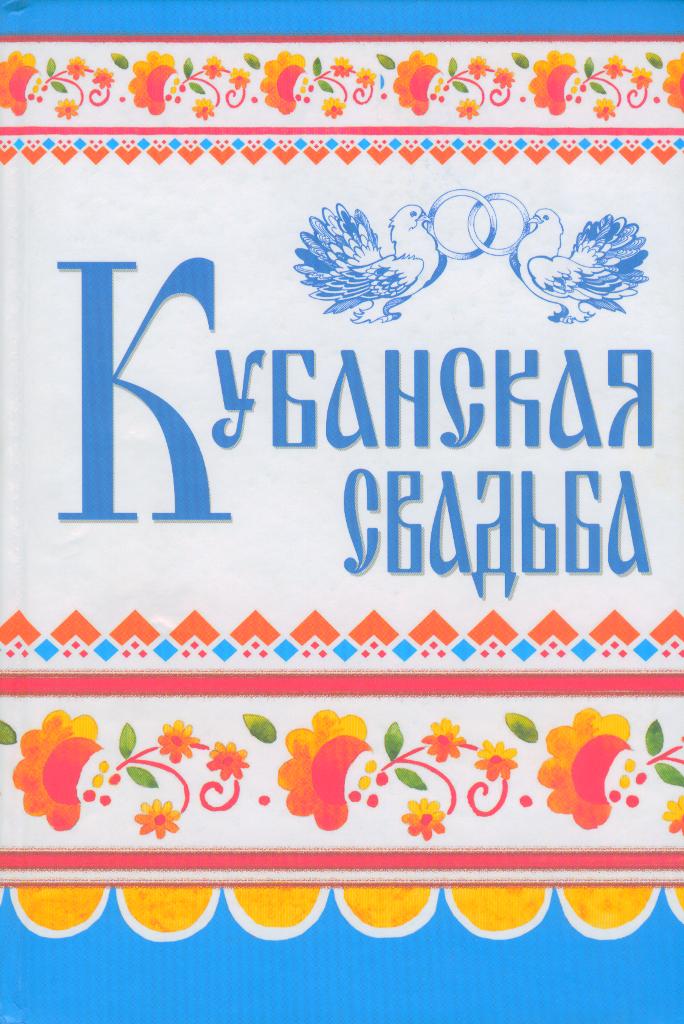 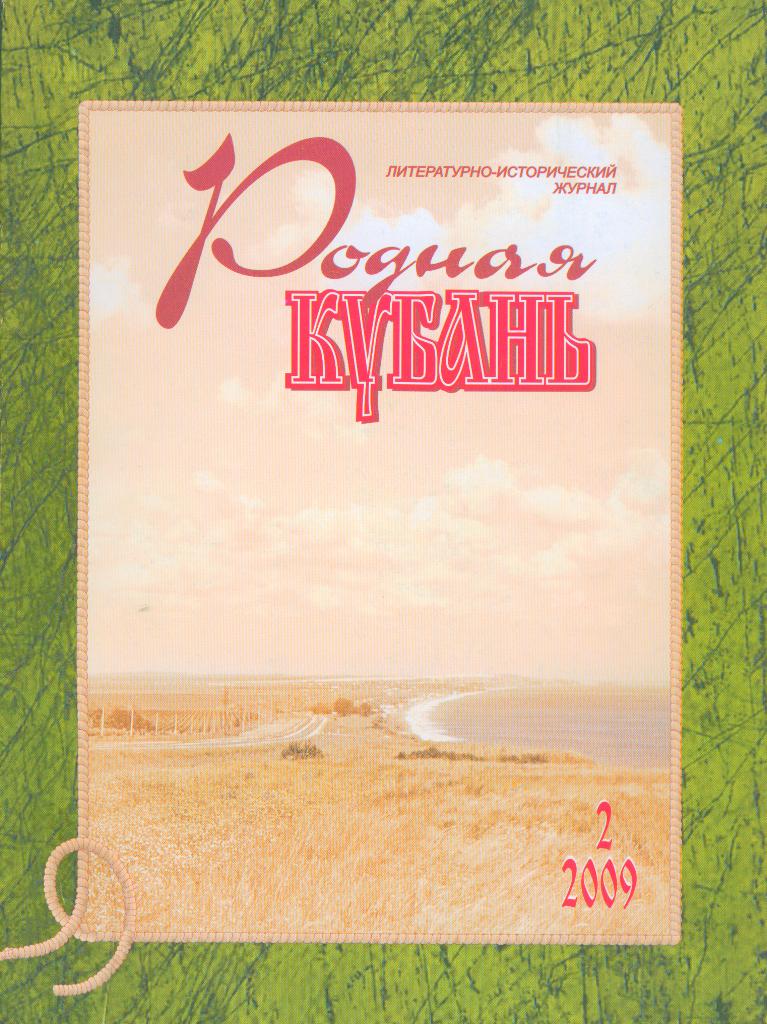 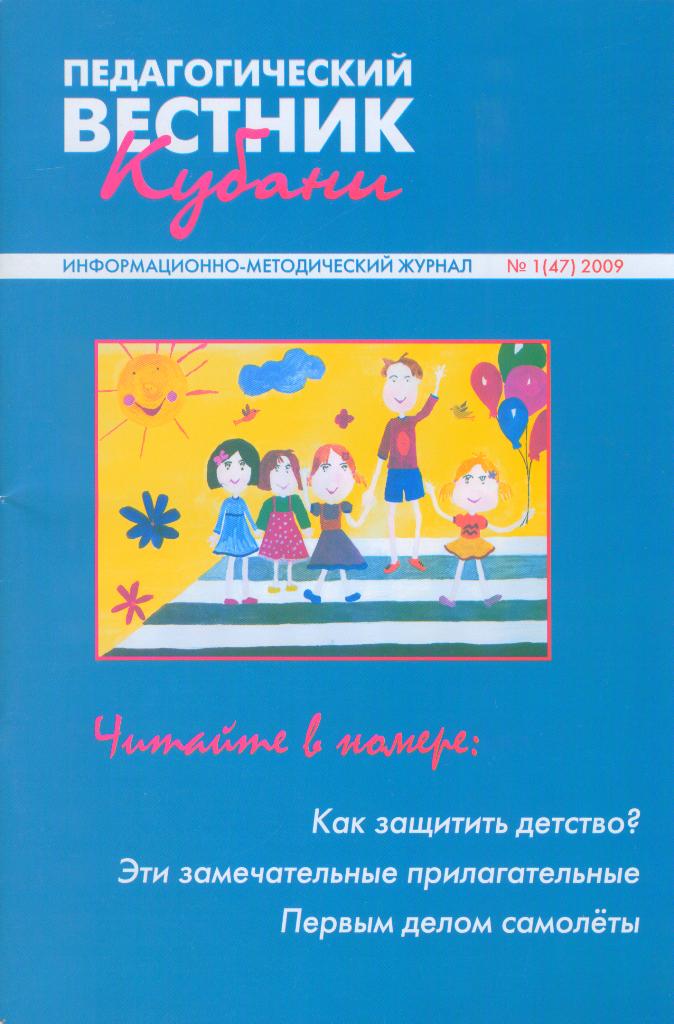 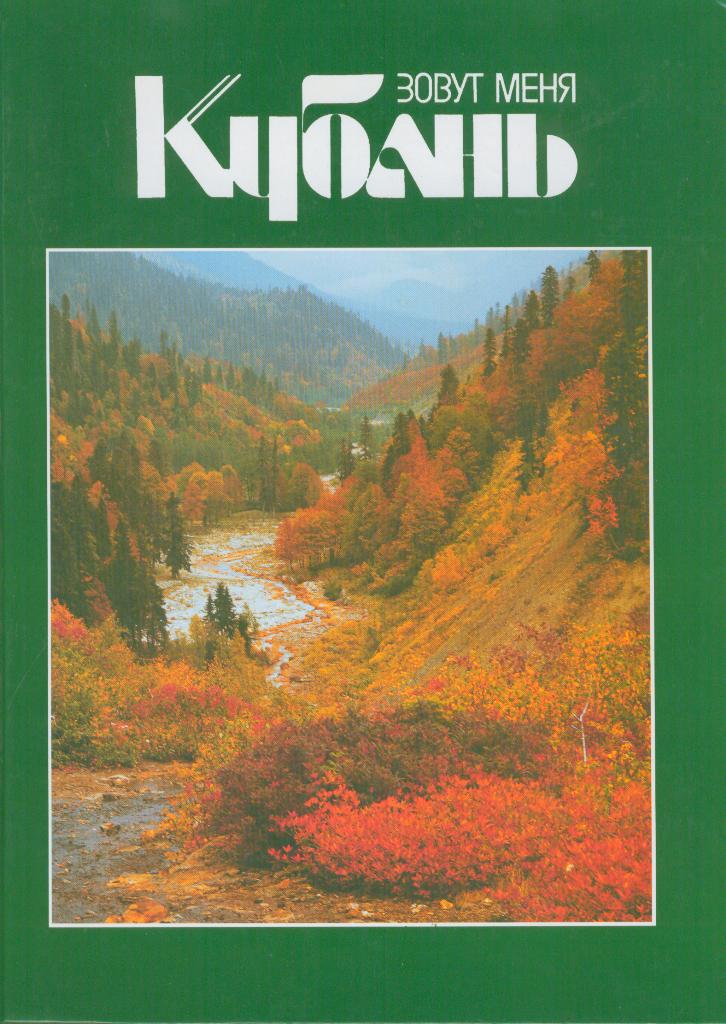 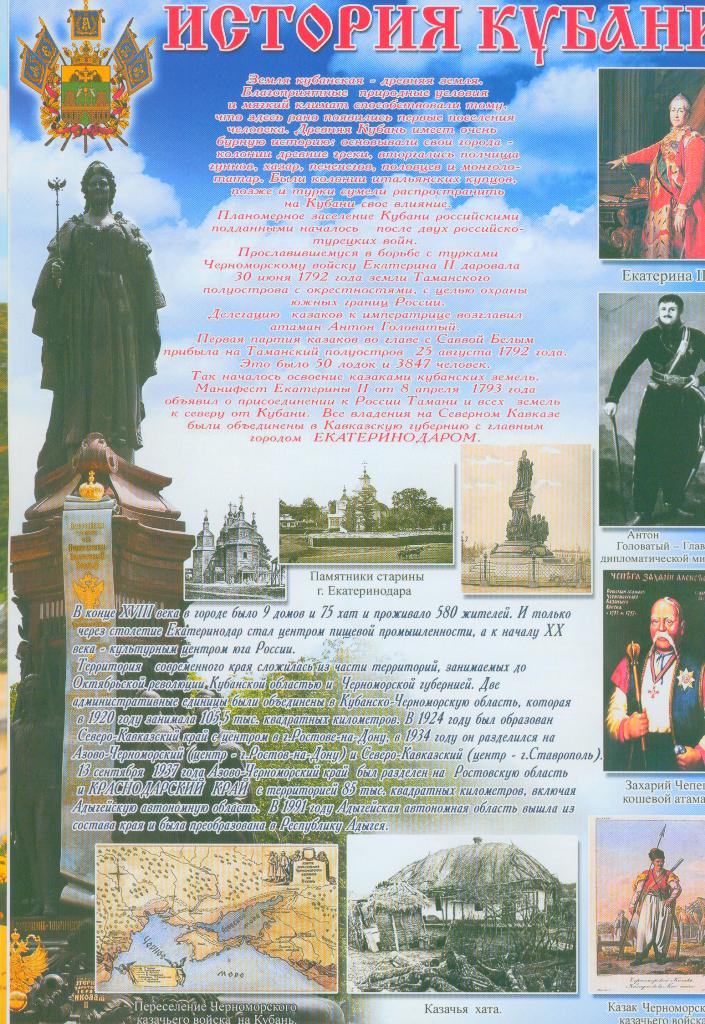 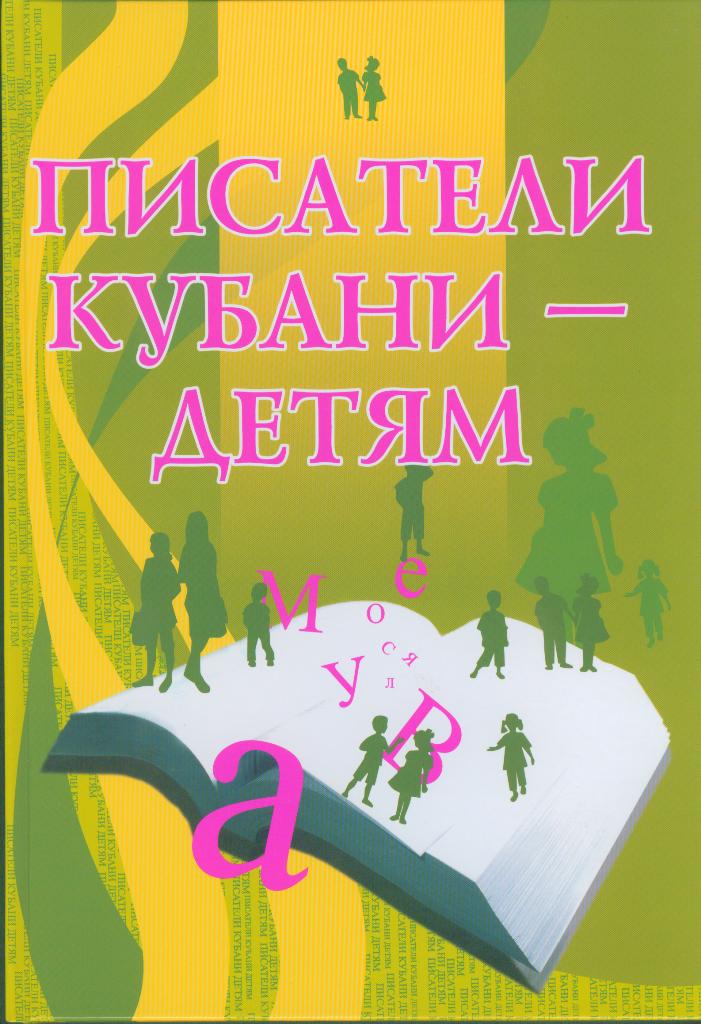 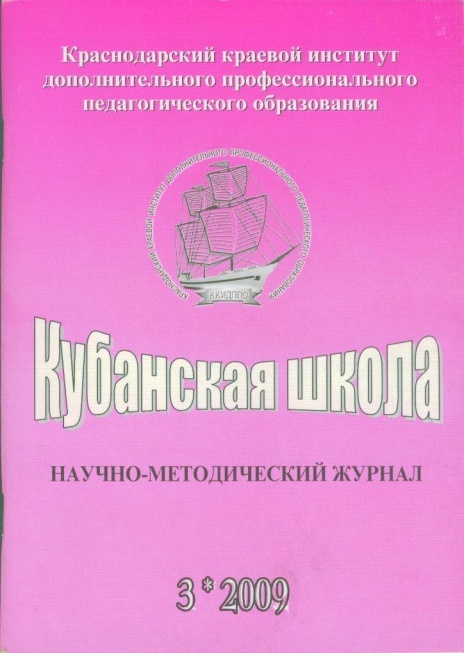 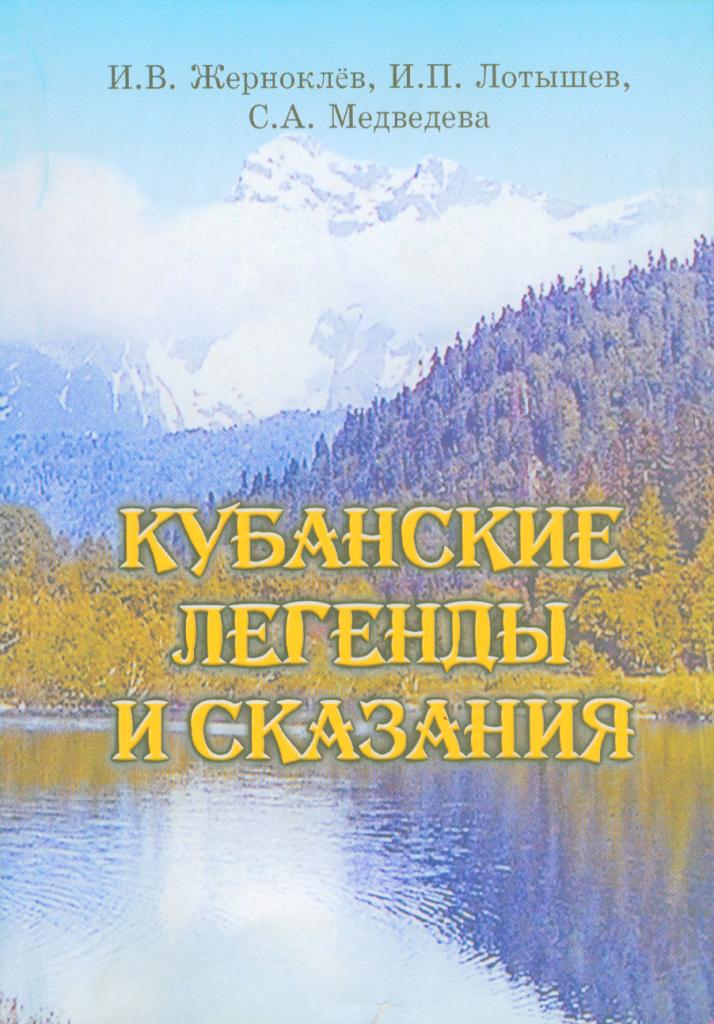 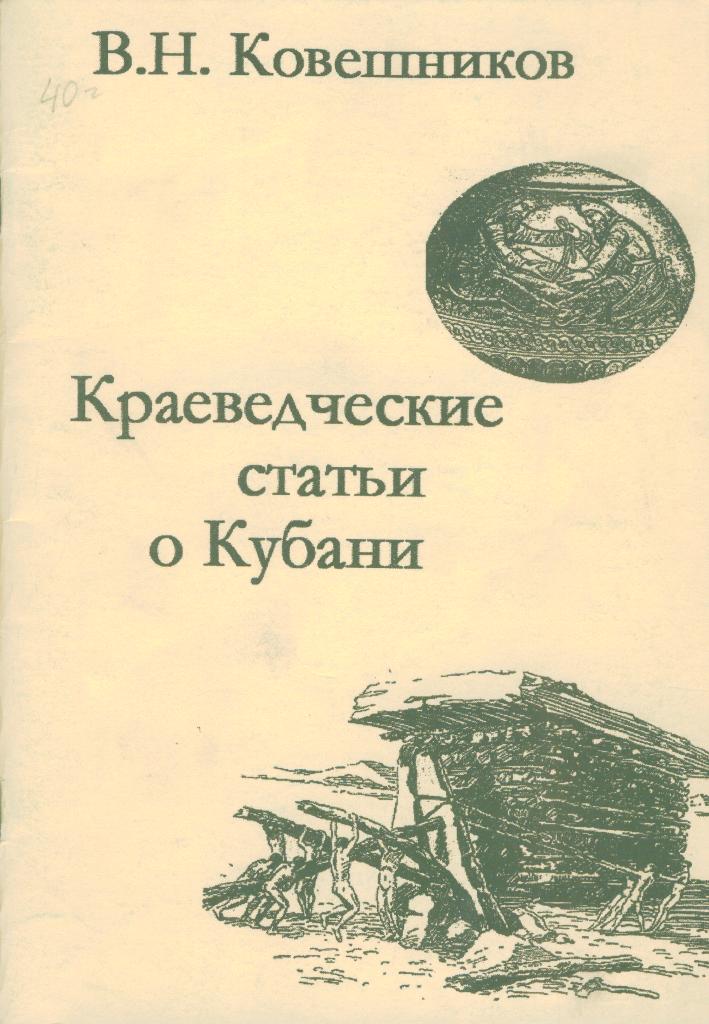 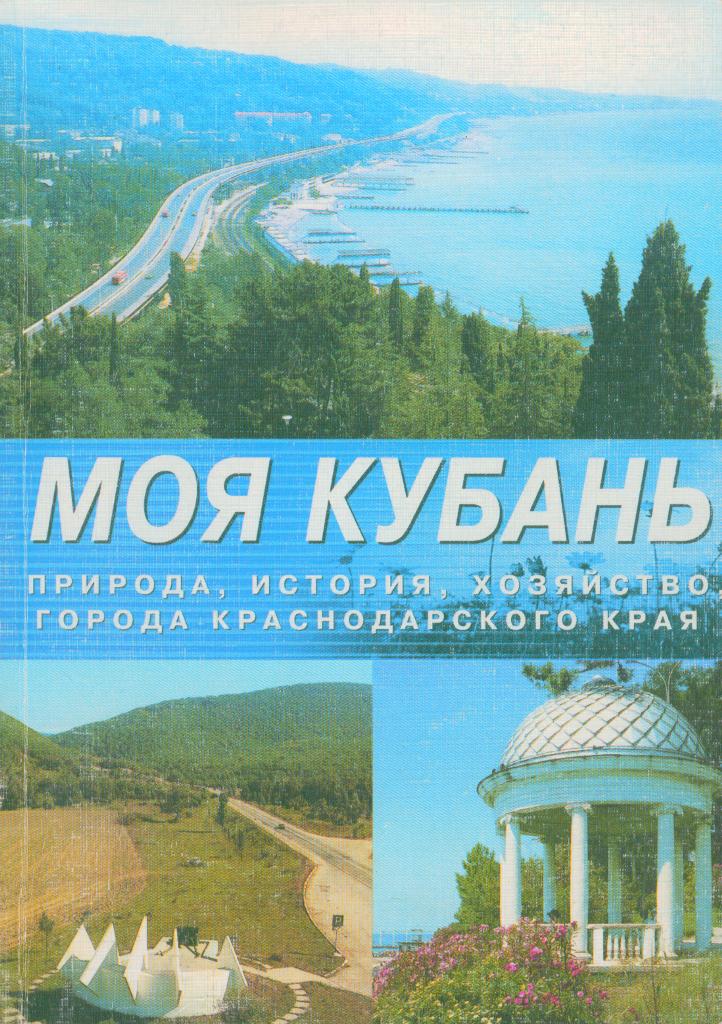 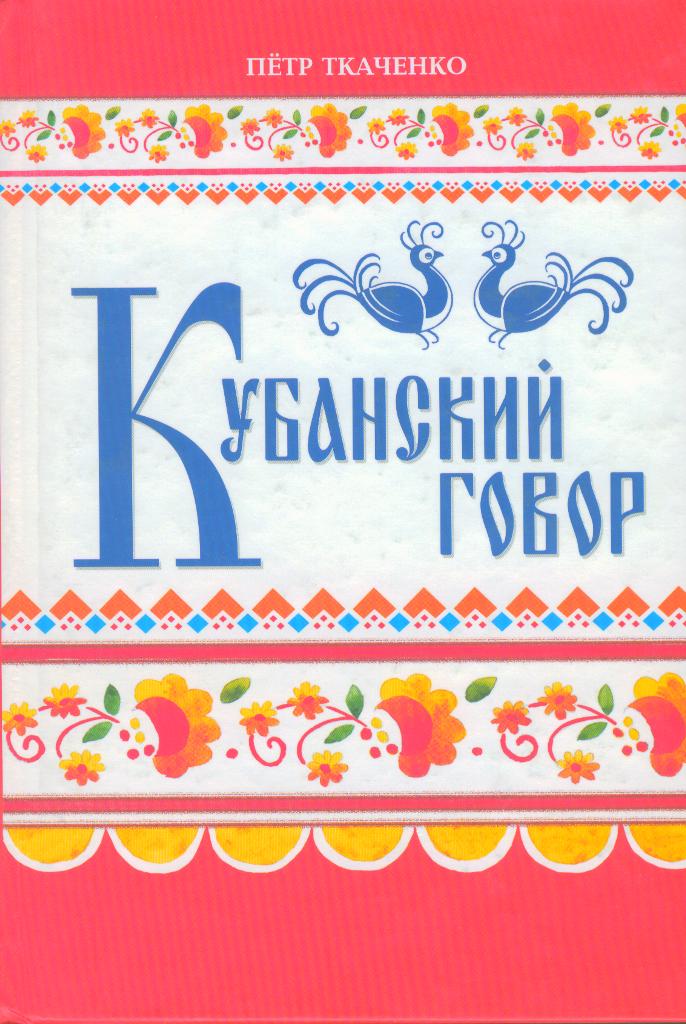 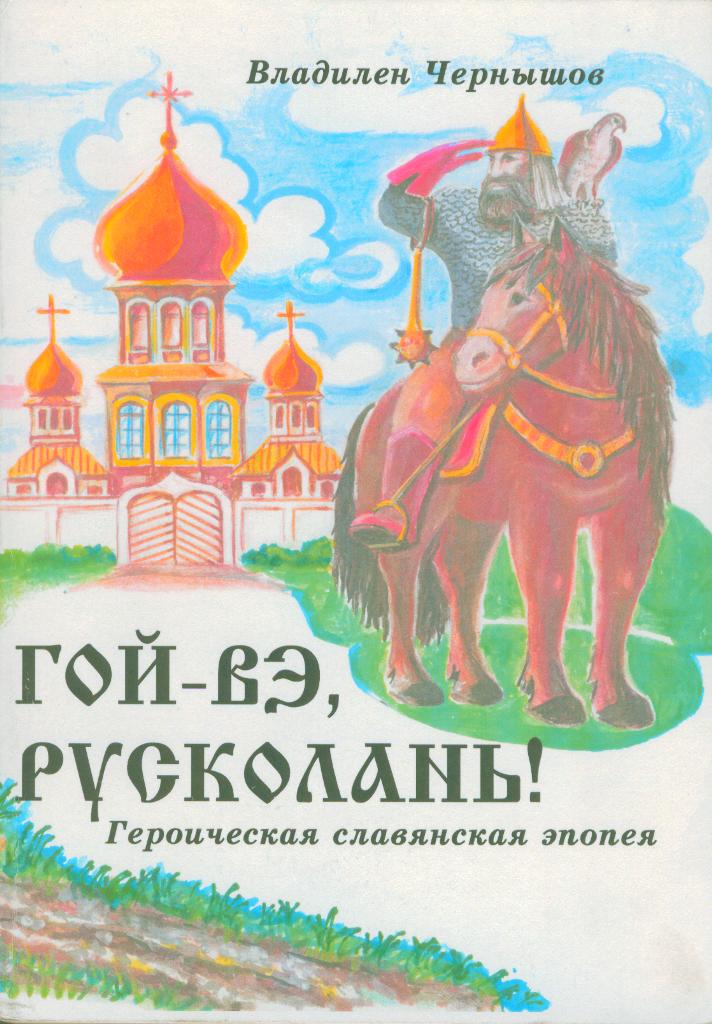 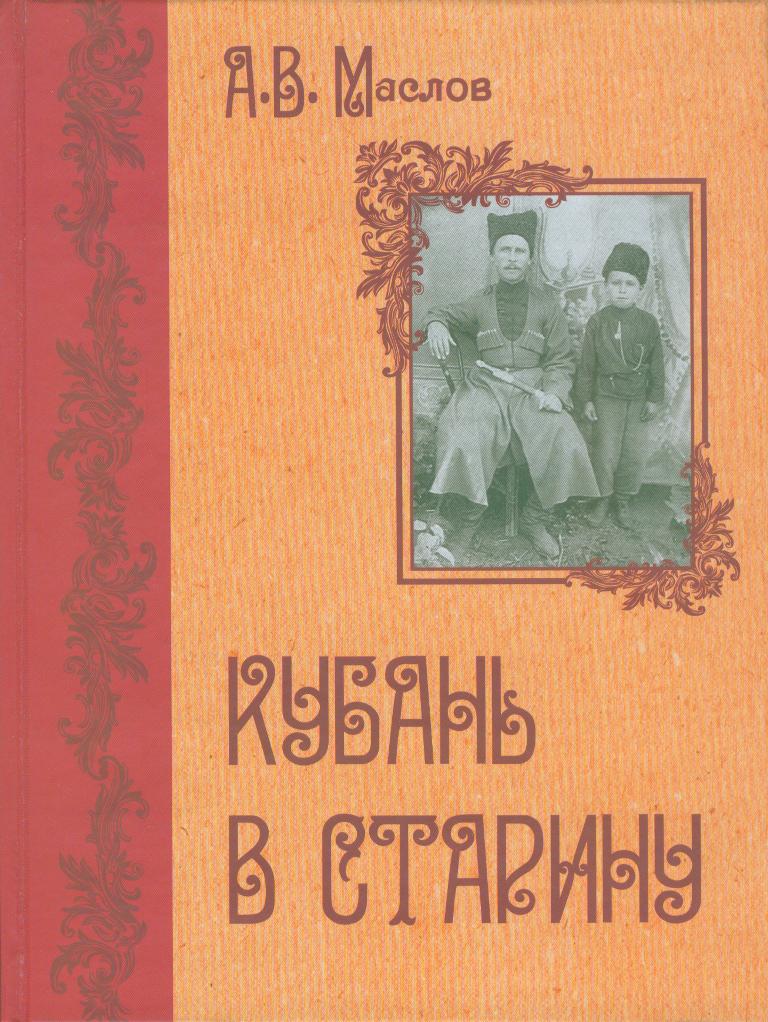 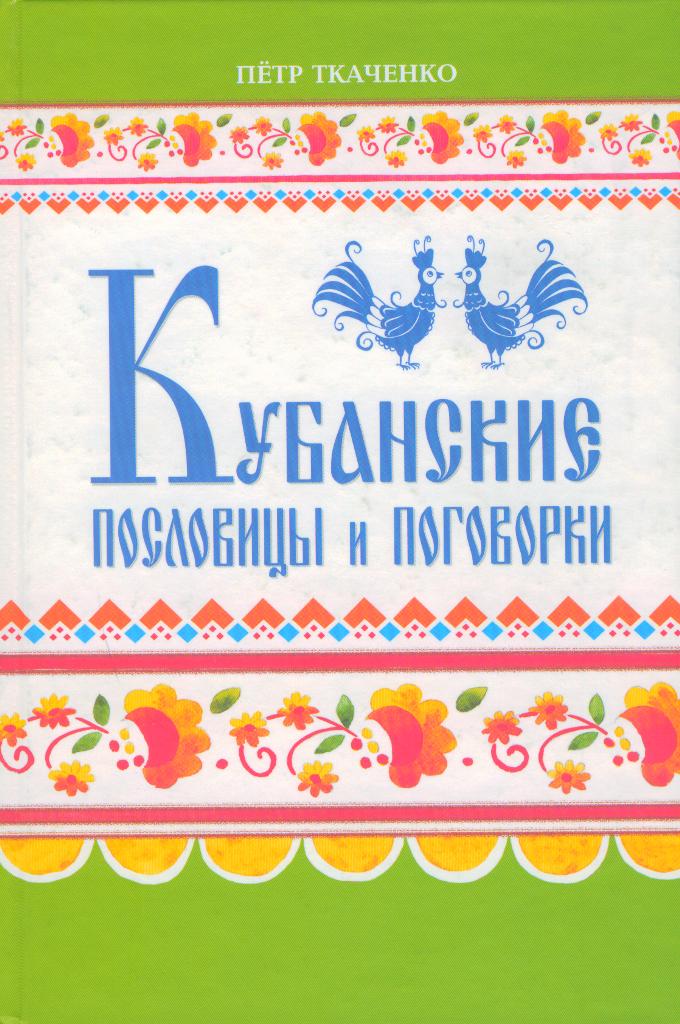 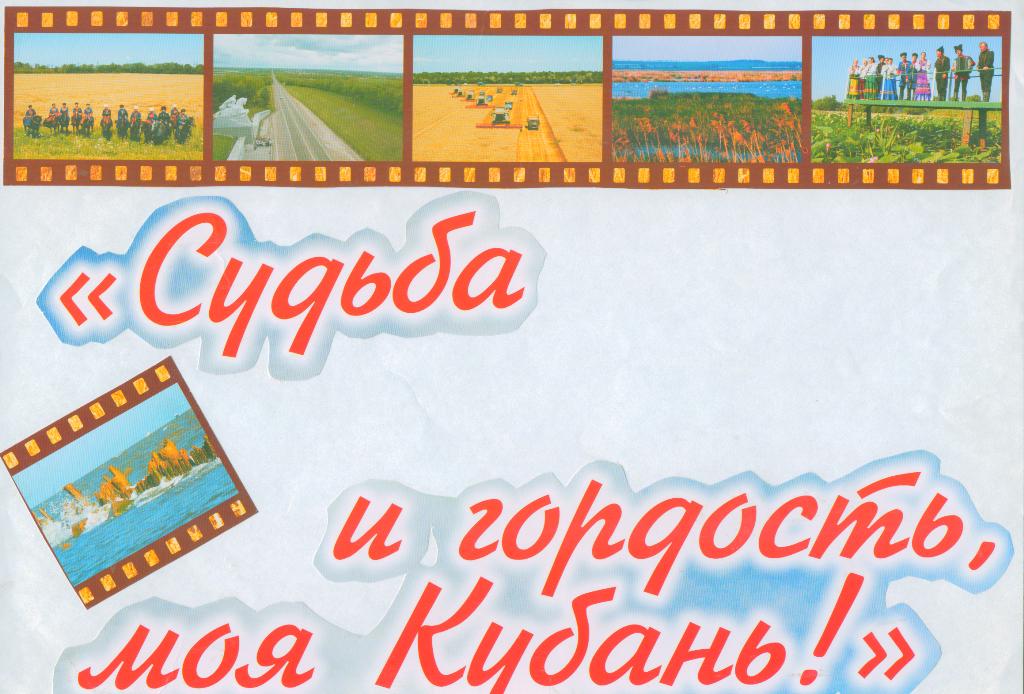 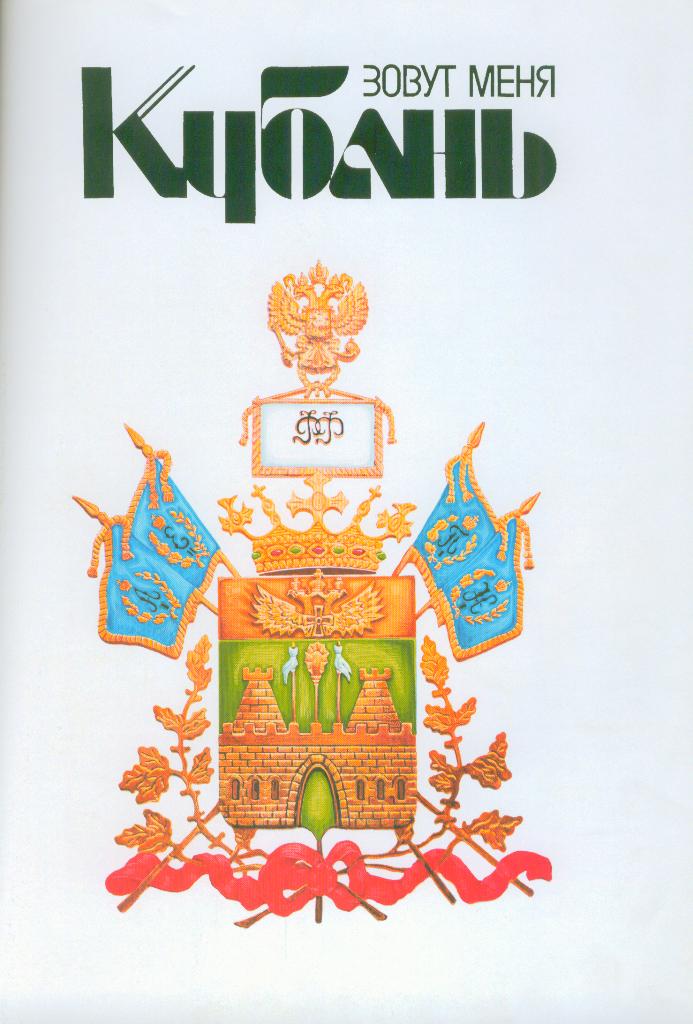